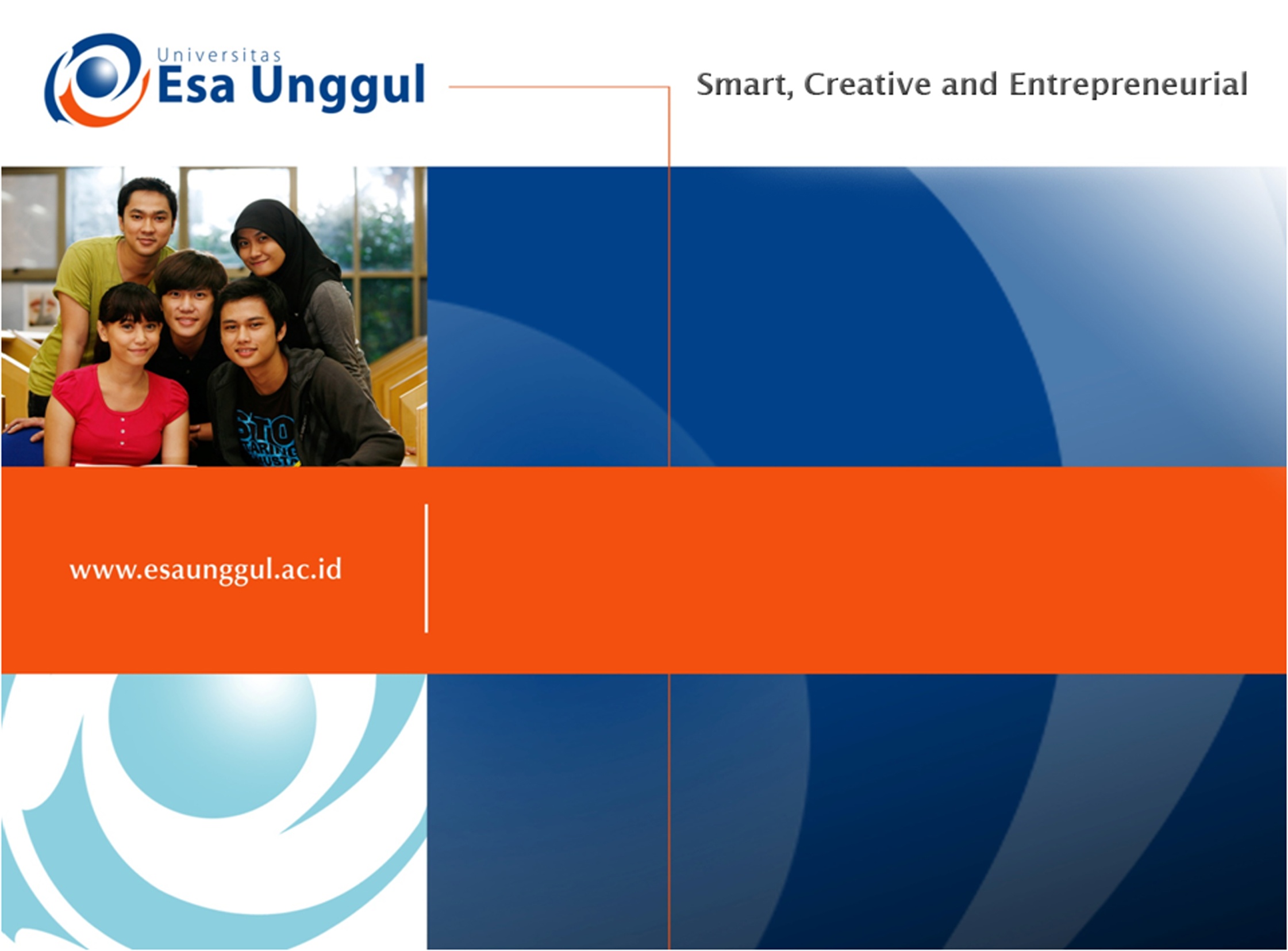 PRESENTASI PROPOSAL PENGAMBILAN DATA AKTUAL DI LAPANGAN
PERTEMUAN 9
RACHMANIDA NUZRINA; VITRIA MELANI; MERTIEN SA’PANG
ILMU GIZI / FAKULTAS ILMU KESEHATAN
KEMAMPUAN AKHIR YANG DIHARAPKAN
Mahasiswa mampu menganalisis data yang tersedia untuk menentukan masalah prioritas ang akan dinilai secara langsung
Mahasiswa mampu menentukan alat ukur yang tepat untuk digunakan pada pengambilan data aktual
TUGAS
Presentasikan proposal kegiatan pengambilan data yang telah kalian buat didepan masing-masing pembimbing desa!